Škody spôsobené zverou a na zveri
Ing. Tibor Lebocký, PhD., Ing. Dušan Krajniak, PhD., 
Doc. Ing. Jaroslav Slamečka, CSc., PaedDr. Imrich Šuba, PhD. Ing. Jozef Bučko, PhD.,
Memorandum ako projekt spoločného riešenia – áno či nie?
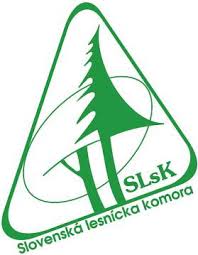 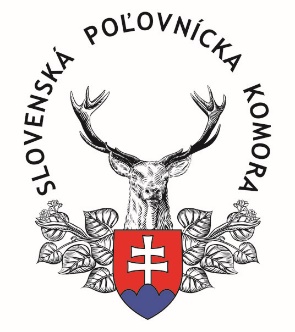 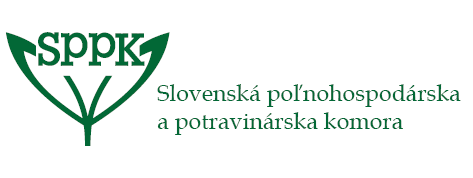 M E M O R A N D U M
o spolupráci pri riešení škôd spôsobených zverou a na zveri
medzi Slovenskou lesníckou komorou, Slovenskou poľnohospodárskou a potravinárskou komorou a Slovenskou poľovníckou komorou
SPPK
Spoločenská objednávkaa rámcové ciele signatárov
Trvalo udržateľný manažment vidieka
BIODIVERZITA
PRAC.MIESTA 
ROZVOJ VIDIEKA
SLsK
SPK
10.3.2016
Banská Bystrica
SPK sa zaväzuje:
 
a) Prostredníctvom svojich zástupcov v chovateľských radách a poradných zboroch presadzovať dosiahnutie chovateľského cieľa prednostne prostredníctvom manažmentu trofejovej kulminácie s výrazným zvýšením plánovaného lovu samíc a mláďat raticovej zveri.                                                                                 v priebežnom plnení
b) Na základe trendov vývoja lovu diviačej zveri iniciovať legislatívnu úpravu doby lovu diviačej zveri s cieľom loviť diviačiu zver počas celého roka bez ohľadu na vek a pohlavie s výnimkou lovu vodiacich diviačíc v období od 16.januára do 30.júna bežného roka.                                                                                                      splnené +
c) Na základe trendov vývoja lovu jelenej, danielej a muflonej zveri iniciovať legislatívnu úpravu doby celoročného lovu nedospelých a nevodiacich samíc týchto druhov poľovnej zveri.                                                       splnené +
d) Prijať opatrenia na zabezpečenie účinnej a včasnej komunikácie užívateľov poľovných revírov s užívateľmi poľovných pozemkov s cieľom uzatvorenia zmlúv o prevencii škôd spôsobených zverou a na zveri každoročne v termíne najneskôr do konca februára bežného roka.                                                                                                            v priebežnom plnení
e) Vytvoriť podporný finančný mechanizmus z vlastných zdrojov Fondu pre rozvoj a zveľaďovanie poľovníctva SPK na podporu realizácie opatrení zameraných na revitalizáciu prirodzených populácií malej zveri vo voľných poľovných revíroch chovateľských oblastí pre chov malej zveri.                                                                           v priebežnom plnení
Fakty – stav a vývoj v krajine
obrovská ponuka energeticky hodnotnej potravy v krajine vplýva na populačnú dynamiku voľne žijúcej raticovej zveri, najmä jelenej, diviačej, danielej a muflonej
prebieha geografická expanzia druhov do agrárnej krajiny, početnosť voľne žijúcej malej zveri, najmä zveri zajačej, bažantej a jarabičej je na historicky najnižšej úrovni a napriek neustále sa znižujúcemu plánovanému lovu vykazuje klesajúci trend,
značne rozrôznená intenzita poškodzovania poľnohospodárskych a lesných kultúr podľa regiónov , závislá od úrovne spolupráce užívateľov poľovných revírov a užívateľov poľovných pozemkov na mikroregionálnej i regionálnej úrovni pri prevencii aj represii,
fragmentácia krajiny výstavbou líniových stavieb (najmä pozemných komunikácií), obmedzená prirodzená sezónna migrácia, fragmentácia poľovných revírov budovaním oplotení
Fakty – vývoj v poľovníctve
koeficienty prírastku sa zvyšujú aj z dôvodu nižšej prirodzenej mortality (mierne zimy, dlhšie vegetačné obdobie)
predačný tlak veľkých šeliem (medveď, vlk) prispieva k migrácii z lesnej do poľnohospodárskej krajiny
zisťovanie stavov, plánovanie a evidencia skutočného úbytku (lov+úhyn)  v súlade s platnou legislatívou nevykazuje znaky trvalej účinnosti, novelizácia zákona o poľovníctve sa javí ako nevyhnutná
napriek neustále sa zvyšujúcemu odstrelu (aj úhynu) početnosť neklesá rovnomerne vo všetkých regiónoch
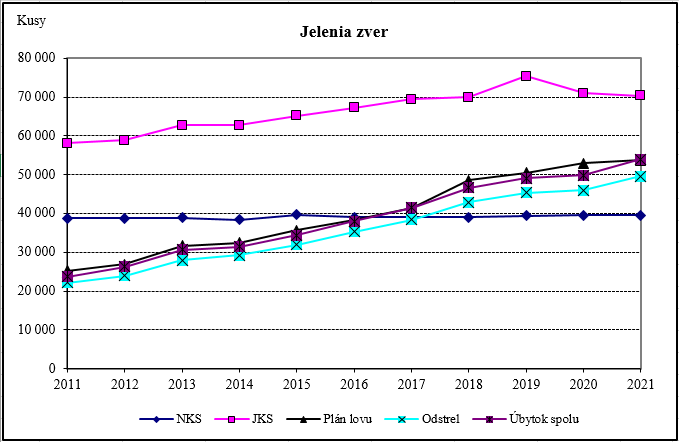 Lov = za 50 rokov nárast6,5 x
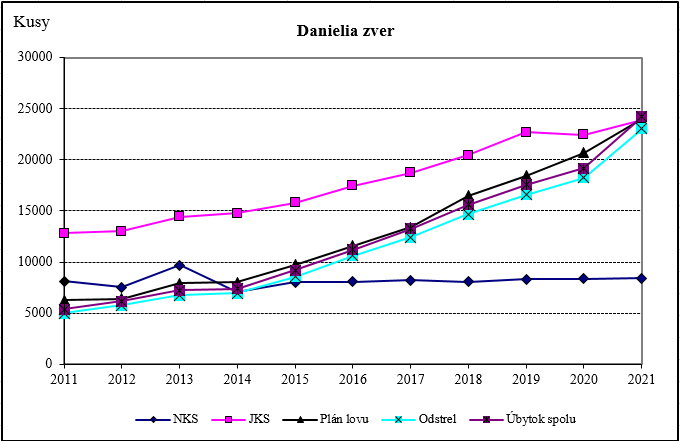 Lov = za 50 rokov
nárast 76 x
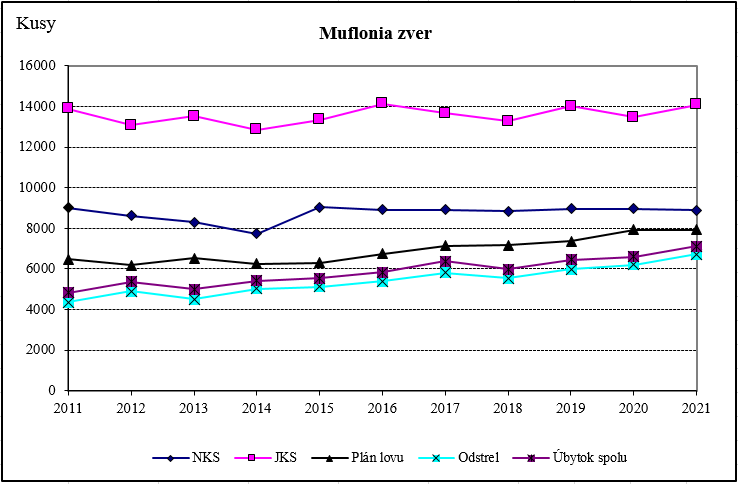 Lov = za 50 rokov
nárast 31 x
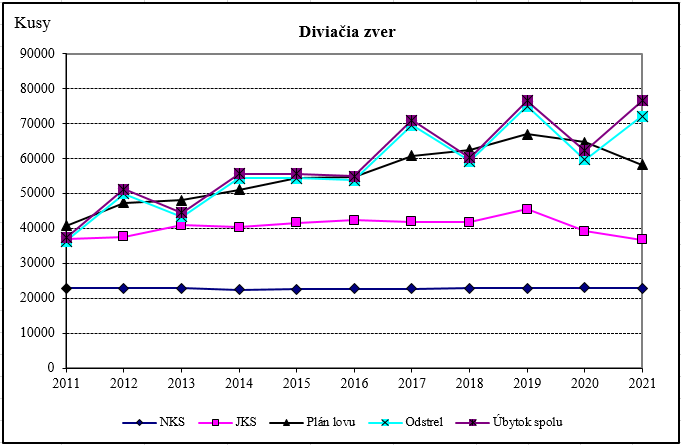 Lov = za 50 rokov
nárast 21 x
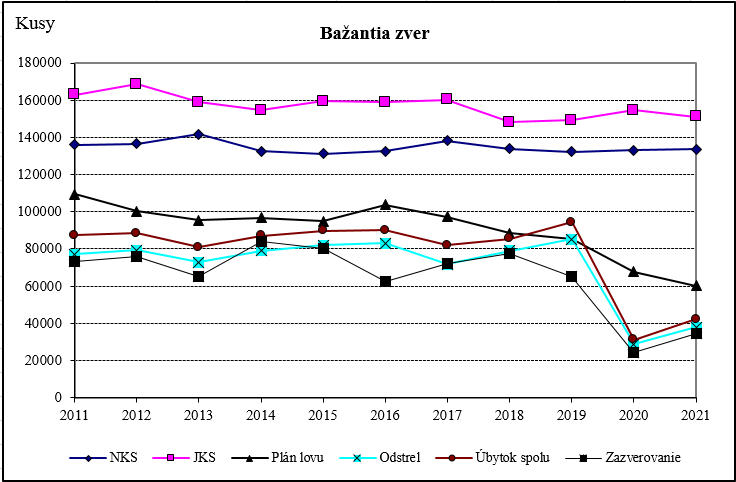 Lov = za 50 rokov
pokles  o 58 %
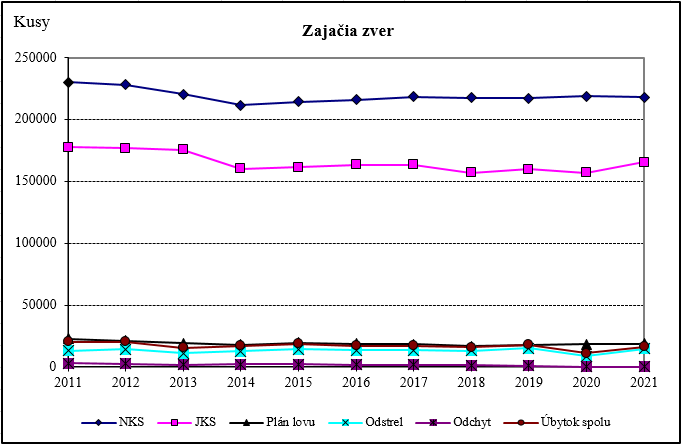 Lov = za 50 rokov
pokles o 94 %
Výzvy a úlohy
Priebežne sledovať, vyhodnocovať a aktualizovať opatrenia KRP v SR do roku 2030, najmä:
►Vypracovať metodiku sčítavania jednotlivých druhov zveri za účelom získania relevantných údajov o skutočných stavoch zveri. Zmeniť postupy v poľovníckom plánovaní tak, aby plány zodpovedali realite. Prehodnotiť a zmeniť výpočet zveri podliehajúcej poľovníckemu plánovaniu (opatrenie 3.1.1.)
►Zvýšiť kontrolnú činnosť orgánov štátnej správy zameranú na plnenie plánov poľovníckeho hospodárenia, kontrolu prikrmovania a vnadenia zveri a na kontrolu používania poľovne upotrebiteľných psov. V prípade porušenia povinností pristúpiť k udeleniu sankcií. Upraviť výšku sankcií (opatrenie 3.1.4.)
Výzvy a úlohy
►Zaviesť kontrolné mechanizmy na kontrolu lovu netrofejovej raticovej zveri (opatrenie 3.1.5.)
►Prijať opatrenia na ekologizáciu poľnohospodárstva a zlepšenie životného prostredia zveri v poľnohospodárskej krajine (opatrenie 3.2.1.)
►Personálne posilniť a zastabilizovať výkon štátnej správy poľovníctva, zvýšiť odbornosť riadenia poľovníctva na všetkých úrovniach štátnej správy aj národnej poľovníckej samosprávy (opatrenie 3.5.1.)
►Zintenzívniť kontrolnú činnosť v poľovníctve, umožniť účasť zástupcu SPK na štátnom dozore. Dôsledne riešiť každé neplnenie povinností a porušenie právnych predpisov (opatrenie 3.5.3.)
Úlohy vyplývajúce z Koncepcie rozvoja poľovníctva na Slovensku do roku 2030
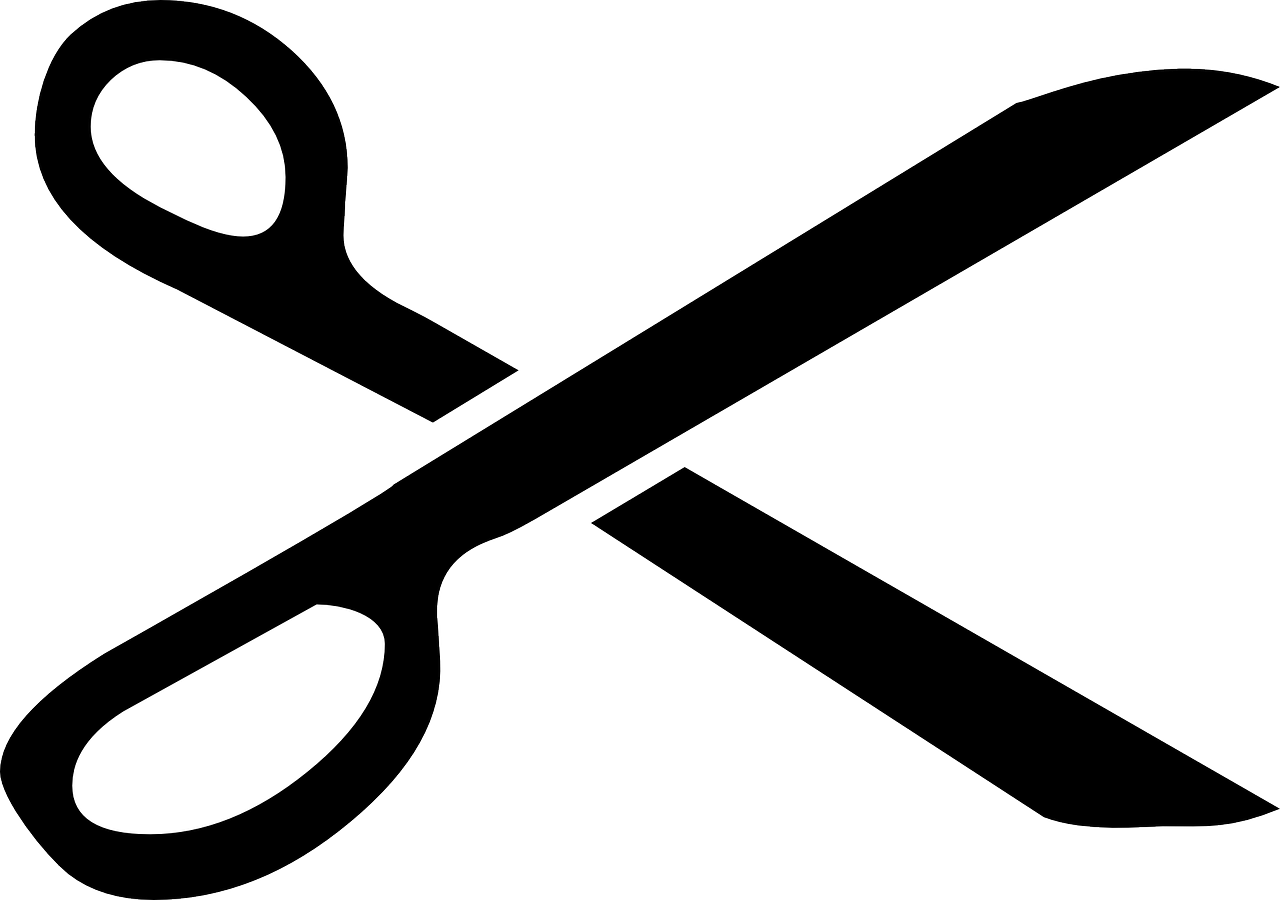 Úlohy vyplývajúce z Koncepcie rozvoja poľovníctva na Slovensku do roku 2030
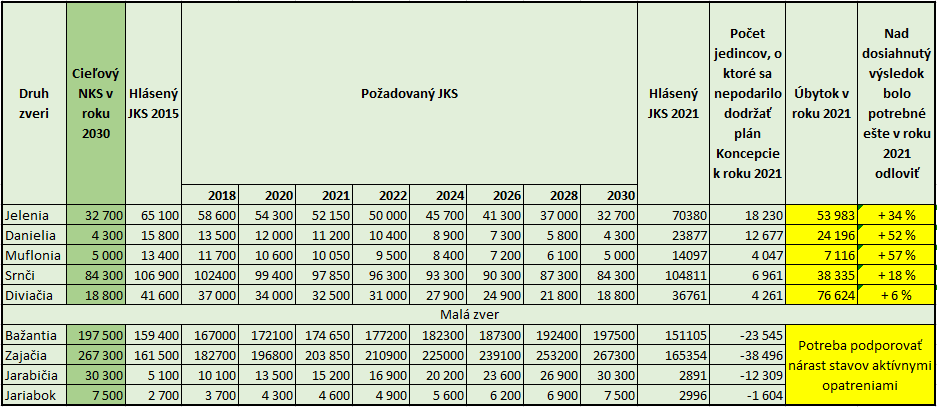 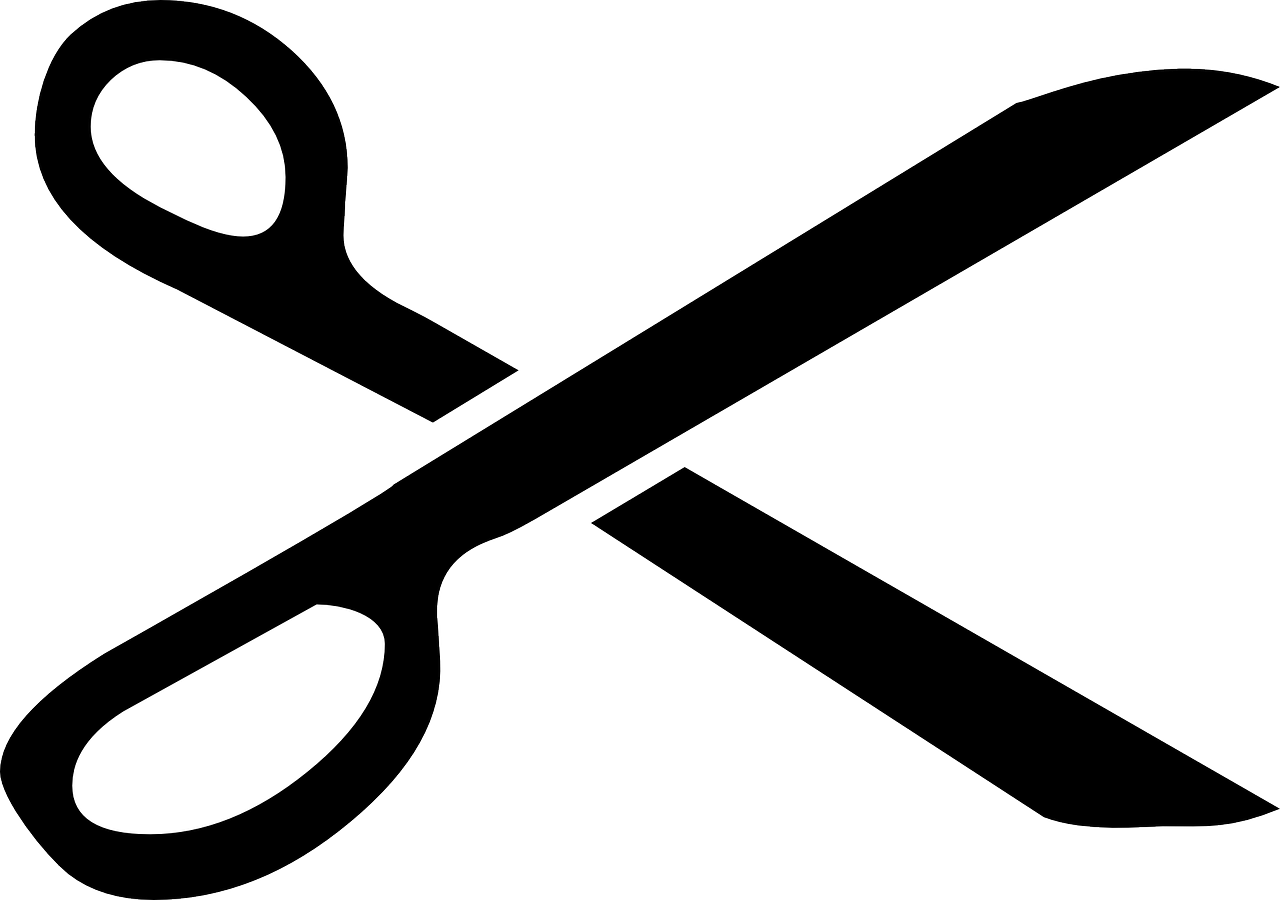 Fakty o škodách spôsobovaných zverou
Škody spôsobené zverou
Škody spôsobené raticovou zverou v roku 2021 zaznamenali oproti predchádzajúcemu roku 2020 nárast o 369 173 eur. Celkove boli vyčíslené vo výške 2 116 413 eur, z toho v poľnohospodárstve vo výške 1 367 605 eur (+ 262 859 eur) a v lesnom hospodárstve vo výške 748 808 eur (+ 106 314 eur). 
Škody spôsobené na zveri celkom boli v roku 2021 vyčíslené vo výške 10 394 135 eur, čo predstavuje nárast oproti predchádzajúcemu roku o 1 220 026 eur.
Fakty o škodách spôsobovaných zverou a na zveri
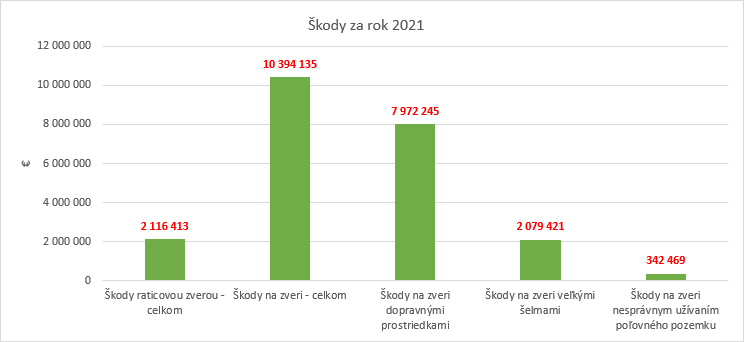 Fakty o škodách spôsobených na zveri
Z raticovej zveri bolo v roku 2021 dopravou usmrtené celkovo 8 258 ks zveri srnčej v hodnote 4 555 551 eur, nasleduje zver jelenia 1 893 ks v hodnote 2 098 568 eur, diviačia 881 ks v hodnote 217 505 eur, danielia 581 ks v hodnote 424 466 eur a zver muflonia 49 ks v hodnote 18 166 eur. 
Zaujímavý je aj údaj za veľké šelmy, keď medveďov bolo usmrtených 40 ks v hodnote 197 000 eur, vlkov 18 ks v hodnote 37 000 a rysov 2 ks v hodnote 20 000 eur.  Z ďalšej zveri to bolo 768 bažantov v hodnote 34 419 eur, 1 128 zajacov v hodnote 208 297 eur, 715 líšok a 195 jazvecov. 
Škody na zveri v dôsledku nesprávneho užívania poľovného pozemku boli za sezónu 2021/2022 vyčíslené v celkovej hodnote 342 469 eur, pričom sa jednalo o 841 prípadov. Z raticovej zveri bolo najviac škôd spôsobených na zveri srnčej (473 prípadov, 183 460 eur), ďalej jelenej (58 prípadov, 67 000 eur), danielej (52 prípadov, 55 611 eur), muflonej (15 prípadov, 5 928 eur) a diviačej (20 prípadov, 4 100 eur). Pri malej zveri bolo zaznamenané 90 prípadov u zajaca poľného (18 000 eur), 121 prípadov u bažanta poľovného (6 050 eur).
Predpoklady úspechu
Spoločné aktivity a kolegialita (nie rivalita) na všetkých úrovniach, najmä na regionálnej a mikro regionálnej, racionálne spoločné kritériá manažmentu vidieka, spolupráca profesijných samospráv komorového typu (SPPK, SLsK a SPK) so Správami NP a ŠOP SR
Priorita prevencie, súčinnosť užívateľov poľovných revírov a poľovných pozemkov pri zakladaní porastov plodín, oplocovaní kultúr, pasívnej i aktívnej ochrane kultúr, zveri a biodiverzity
Objektívne zisťovanie, posudzovanie a vyčísľovanie škôd na základe jednotnej metodiky previazanej na platné právne predpisy primeranej právnej sily, stanovenie korektných rámcov prirodzených strát
Rovnováha práv a povinností užívateľov poľovných revírov a poľovných pozemkov pri prevencii, posudzovaní a zodpovednosti za škody spôsobené zverou a na zveri
Ďakujeme za pozornosť!
Zdroje údajov: 
Poľovnícke štatistické ročenky SR (NLC )
Príručka pre minimalizáciu škôd spôsobovaných zverou a na zveri (NLC)
Štatistický informačný systém a evidencie SPK
Ďakujeme za pozornosť!
Ing.Tibor Lebocký, PhD. – Slovenská poľovnícka komora, Štefánikova 10, Bratislava, e-mail: spk@polovnictvo.sk
Ing. Jozef Bučko, PhD. - Národné lesnícke centrum – Lesnícky výskumný ústav Zvolen, T. G. Masaryka 22, 960 92 Zvolen, e-mail: nlc@nlcsk.org
Ing. Dušan Krajniak PhD. – Slovenská poľovnícka komora, Štefánikova 10, Bratislava, e-mail: spk@polovnictvo.sk
doc. Ing. Jaroslav Slamečka, CSc. - Národné poľnohospodárske a potravinárske centrum – Výskumný ústav živočíšnej výroby Nitra, Hlohovecká 2, 951 41 Lužianky
PaeDr. Imrich Šuba, PhD. – Slovenská poľovnícka komora, Štefánikova 10, Bratislava, e-mail: spk@polovnictvo.sk
Porets
26